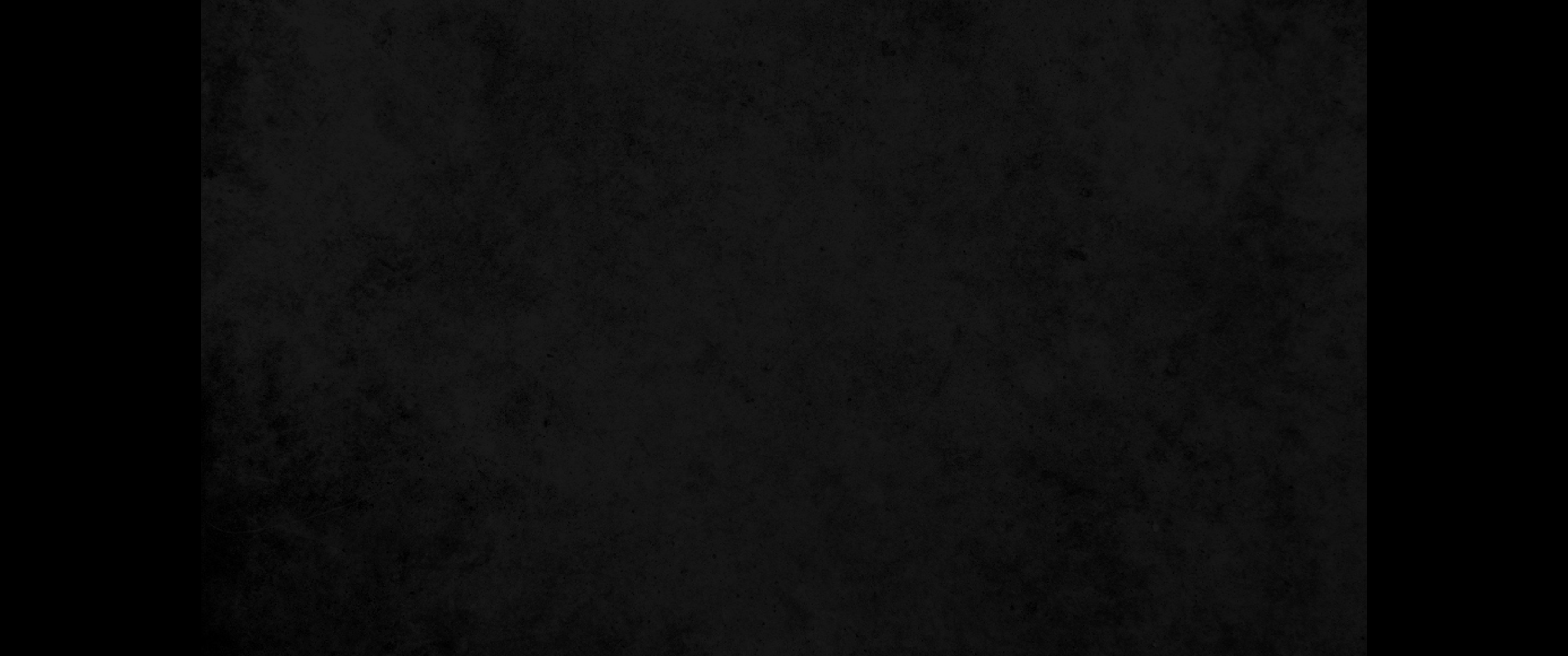 1. 재앙이로다 나여 나는 여름 과일을 딴 후와 포도를 거둔 후 같아서 먹을 포도송이가 없으며 내 마음에 사모하는 처음 익은 무화과가 없도다1. What misery is mine! I am like one who gathers summer fruit at the gleaning of the vineyard; there is no cluster of grapes to eat, none of the early figs that I crave.
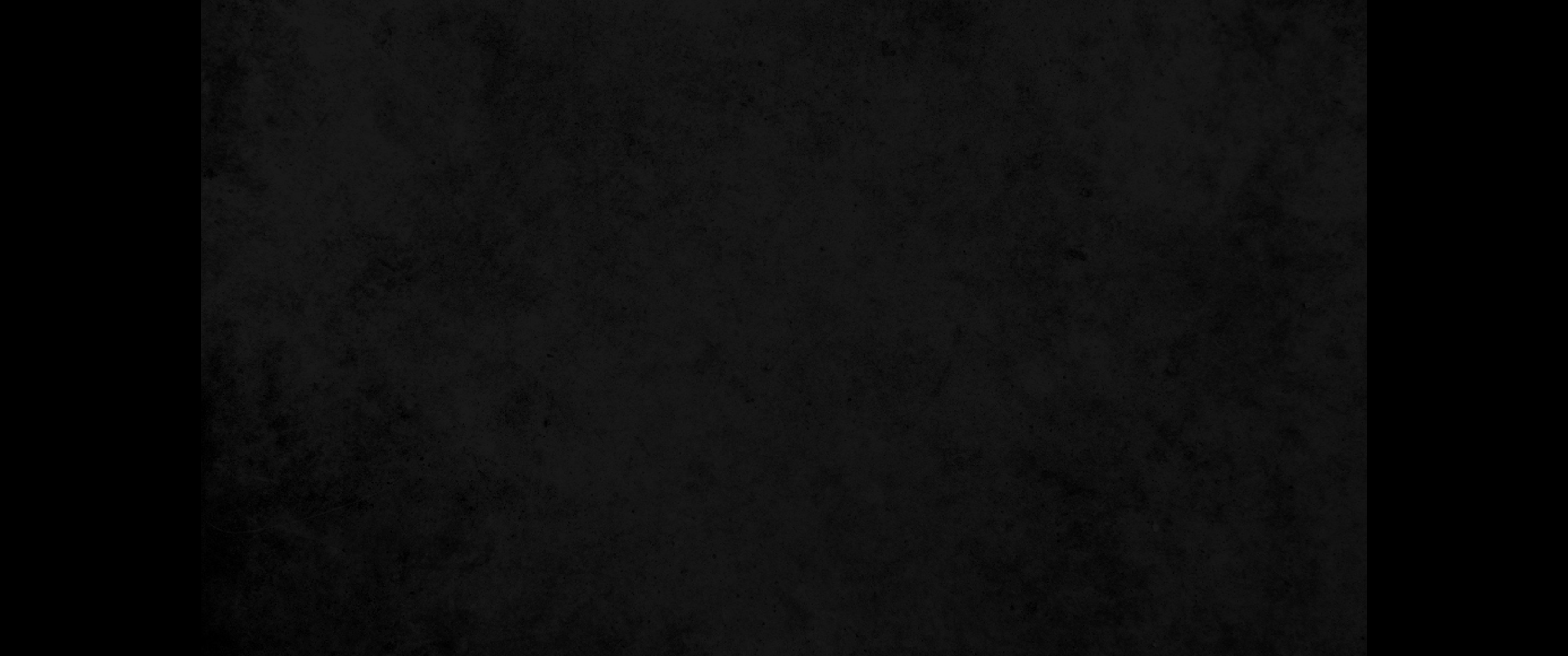 2. 경건한 자가 세상에서 끊어졌고 정직한 자가 사람들 가운데 없도다 무리가 다 피를 흘리려고 매복하며 각기 그물로 형제를 잡으려 하고2. The godly have been swept from the land; not one upright man remains. All men lie in wait to shed blood; each hunts his brother with a net.
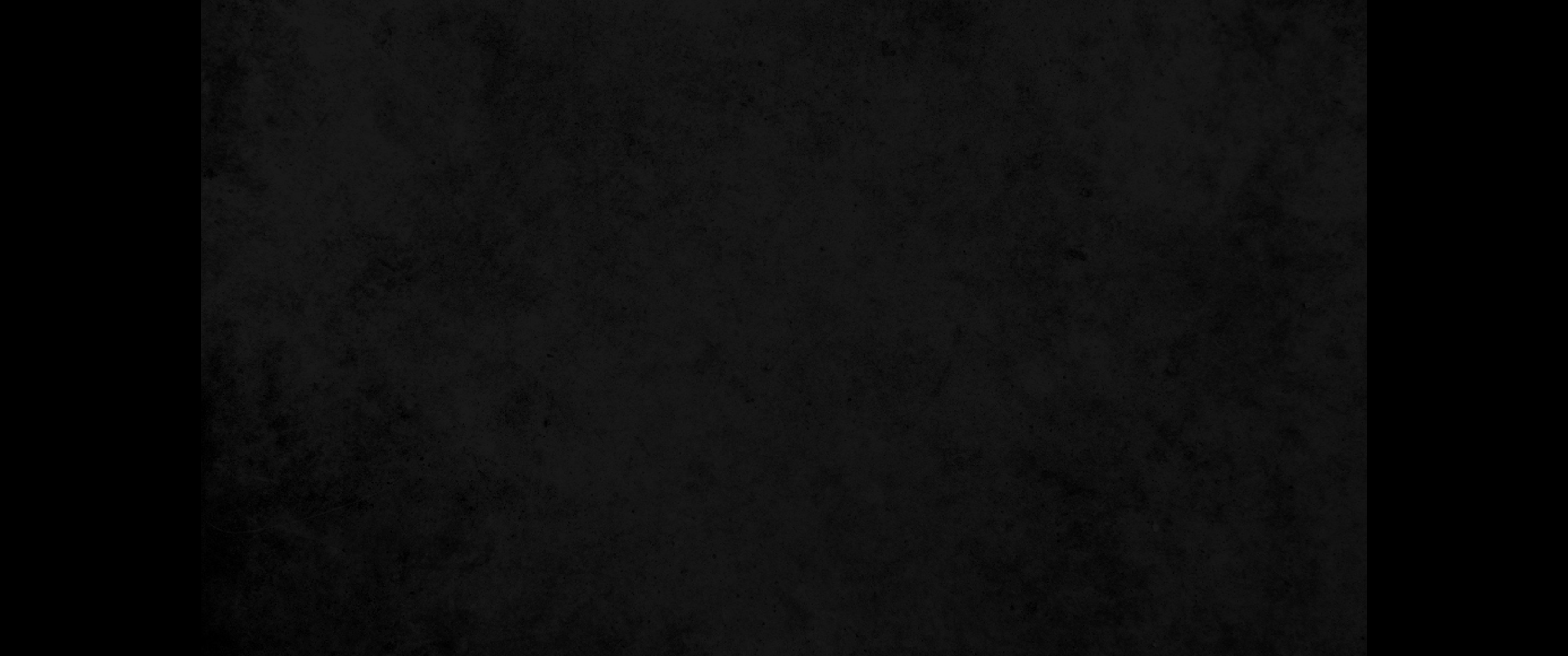 3. 두 손으로 악을 부지런히 행하는도다 그 지도자와 재판관은 뇌물을 구하며 권세자는 자기 마음의 욕심을 말하며 그들이 서로 결합하니3. Both hands are skilled in doing evil; the ruler demands gifts, the judge accepts bribes, the powerful dictate what they desire-they all conspire together.
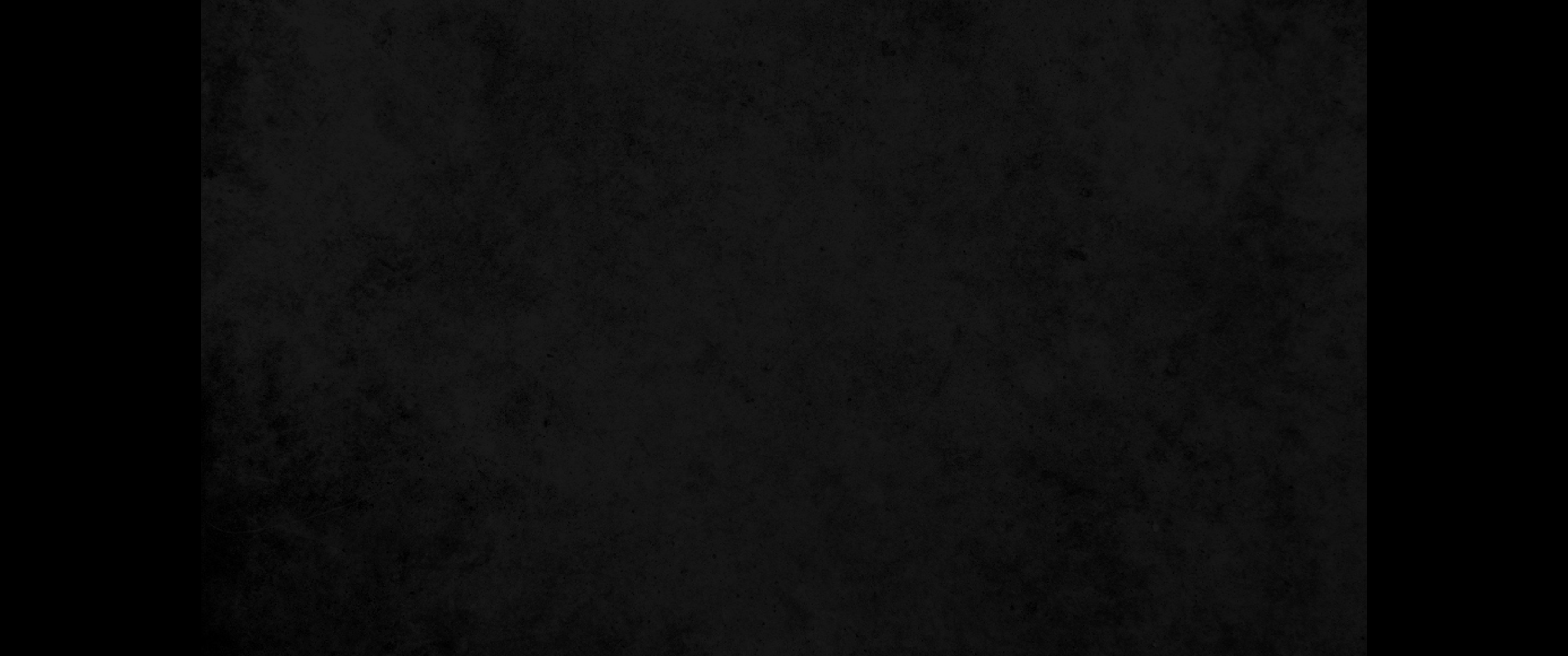 4. 그들의 가장 선한 자라도 가시 같고 가장 정직한 자라도 찔레 울타리보다 더하도다 그들의 파수꾼들의 날 곧 그들 가운데에 형벌의 날이 임하였으니 이제는 그들이 요란하리로다4. The best of them is like a brier, the most upright worse than a thorn hedge. The day of your watchmen has come, the day God visits you. Now is the time of their confusion.
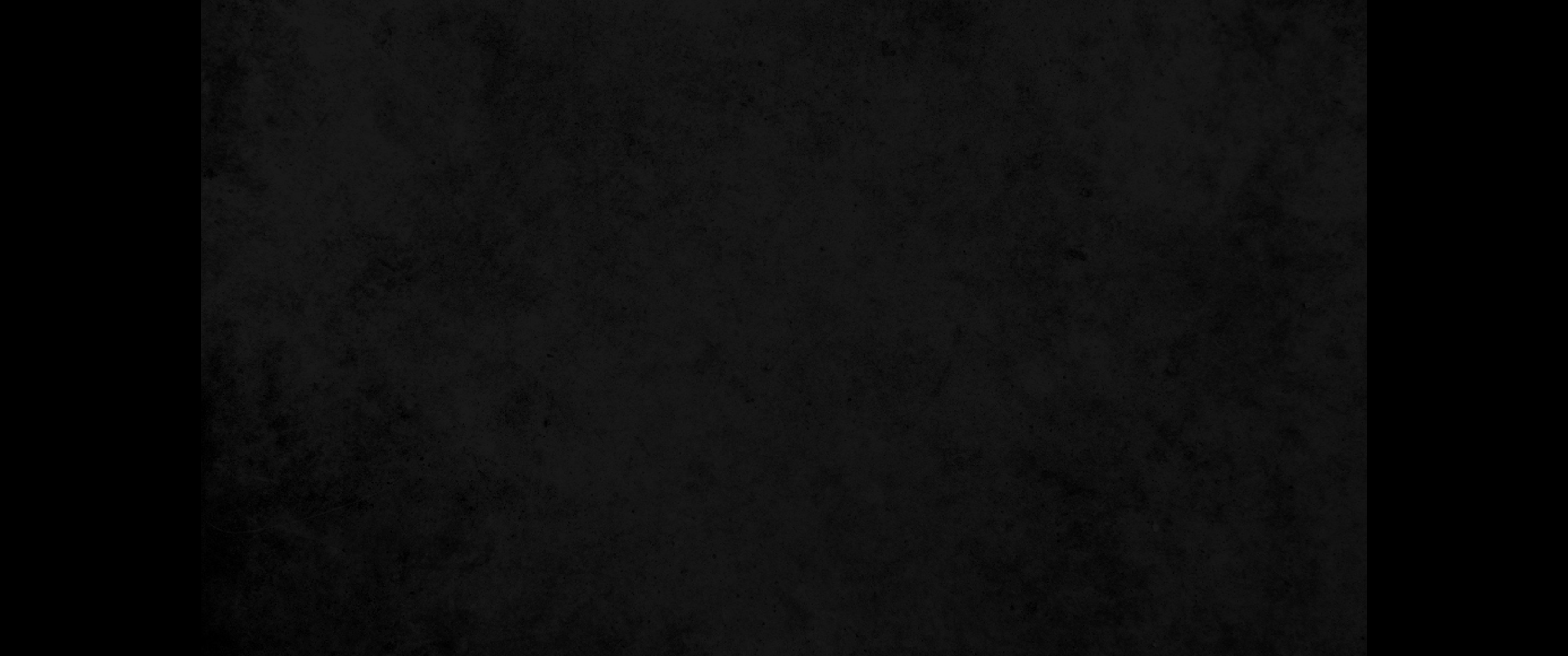 5. 너희는 이웃을 믿지 말며 친구를 의지하지 말며 네 품에 누운 여인에게라도 네 입의 문을 지킬지어다5. Do not trust a neighbor; put no confidence in a friend. Even with her who lies in your embrace be careful of your words.
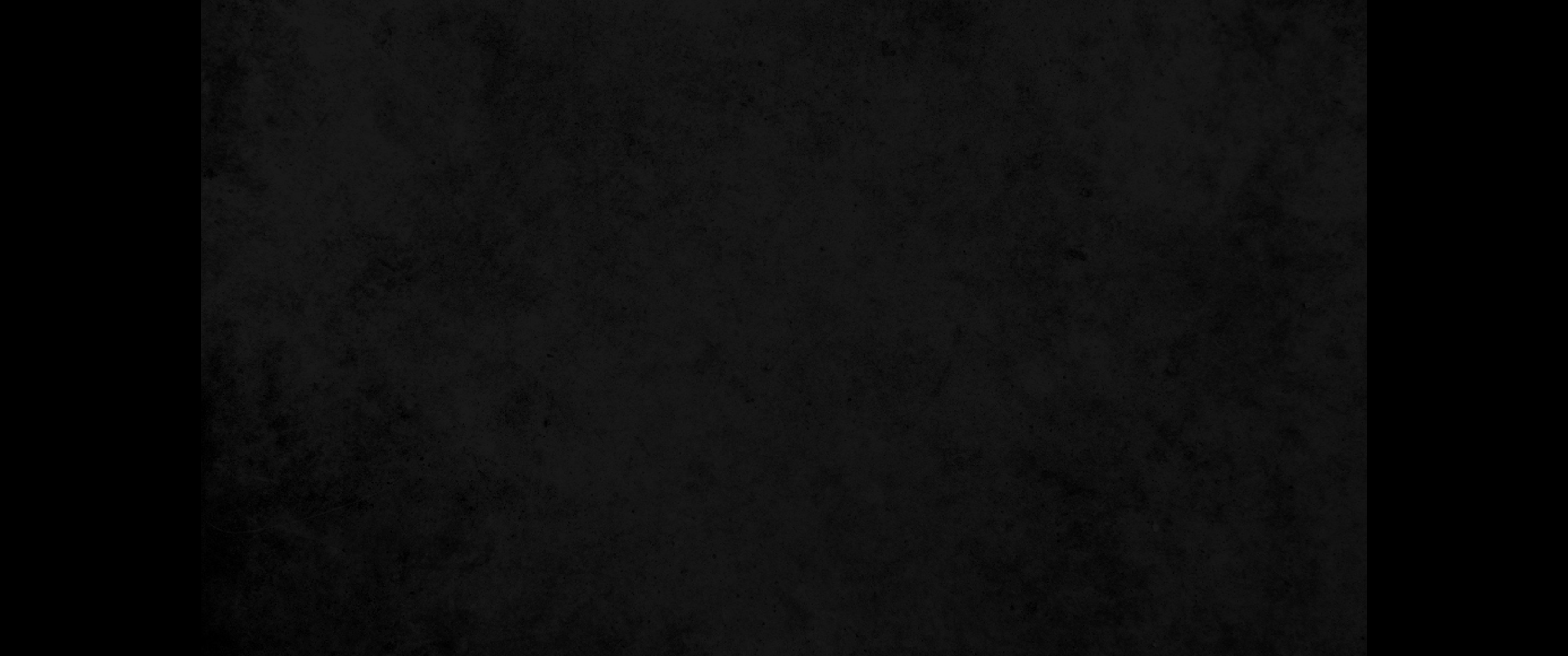 6. 아들이 아버지를 멸시하며 딸이 어머니를 대적하며 며느리가 시어머니를 대적하리니 사람의 원수가 곧 자기의 집안 사람이리로다6. For a son dishonors his father, a daughter rises up against her mother, a daughter-in-law against her mother-in-law-a man's enemies are the members of his own household.
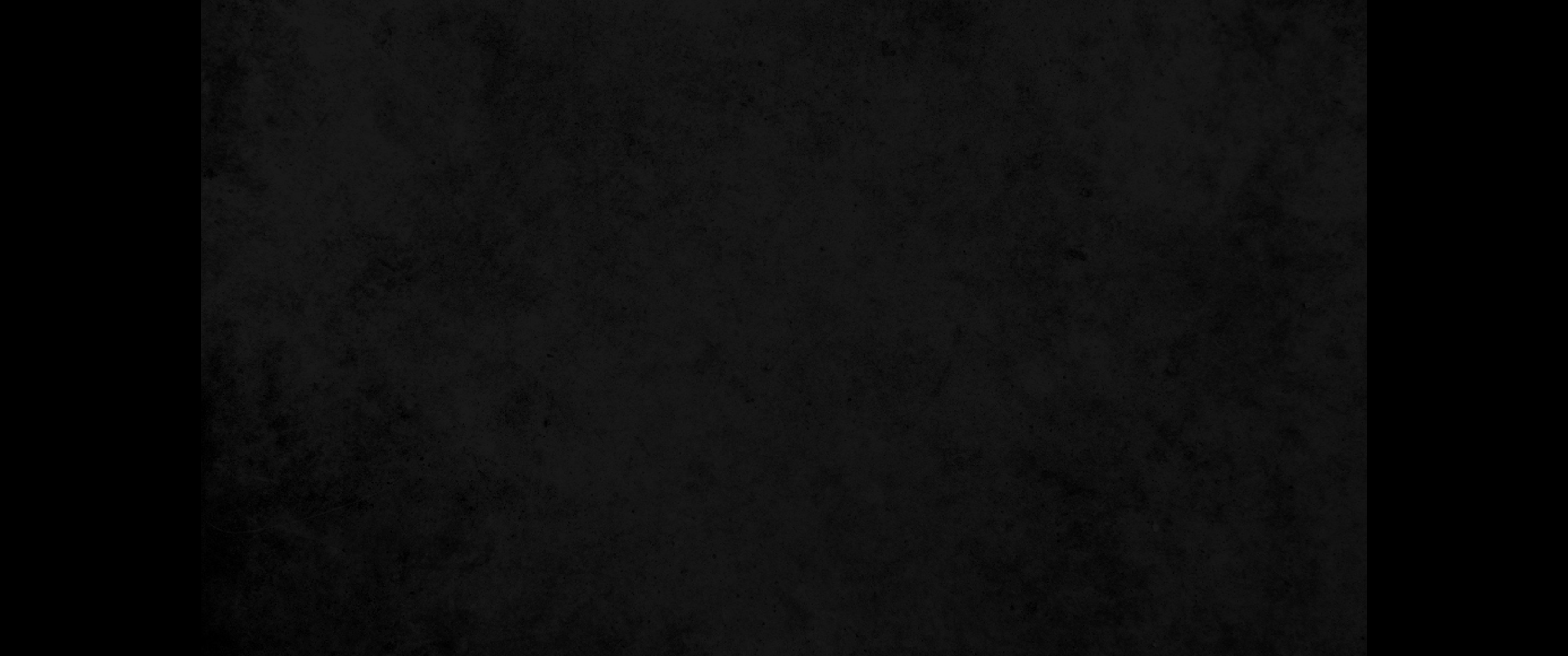 7. 오직 나는 여호와를 우러러보며 나를 구원하시는 하나님을 바라보나니 나의 하나님이 나에게 귀를 기울이시리로다7. But as for me, I watch in hope for the LORD, I wait for God my Savior; my God will hear me.
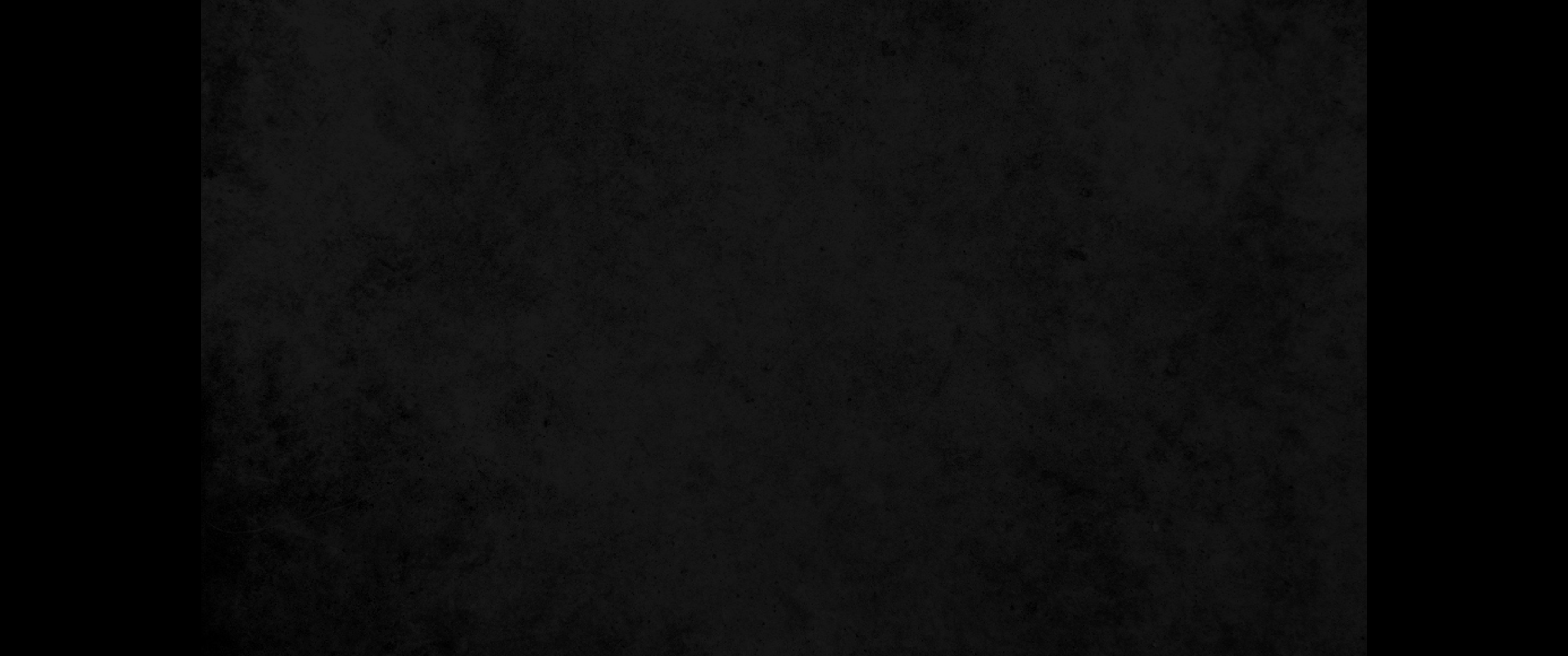 8. 나의 대적이여 나로 말미암아 기뻐하지 말지어다 나는 엎드러질지라도 일어날 것이요 어두운 데에 앉을지라도 여호와께서 나의 빛이 되실 것임이로다8. Do not gloat over me, my enemy! Though I have fallen, I will rise. Though I sit in darkness, the LORD will be my light.
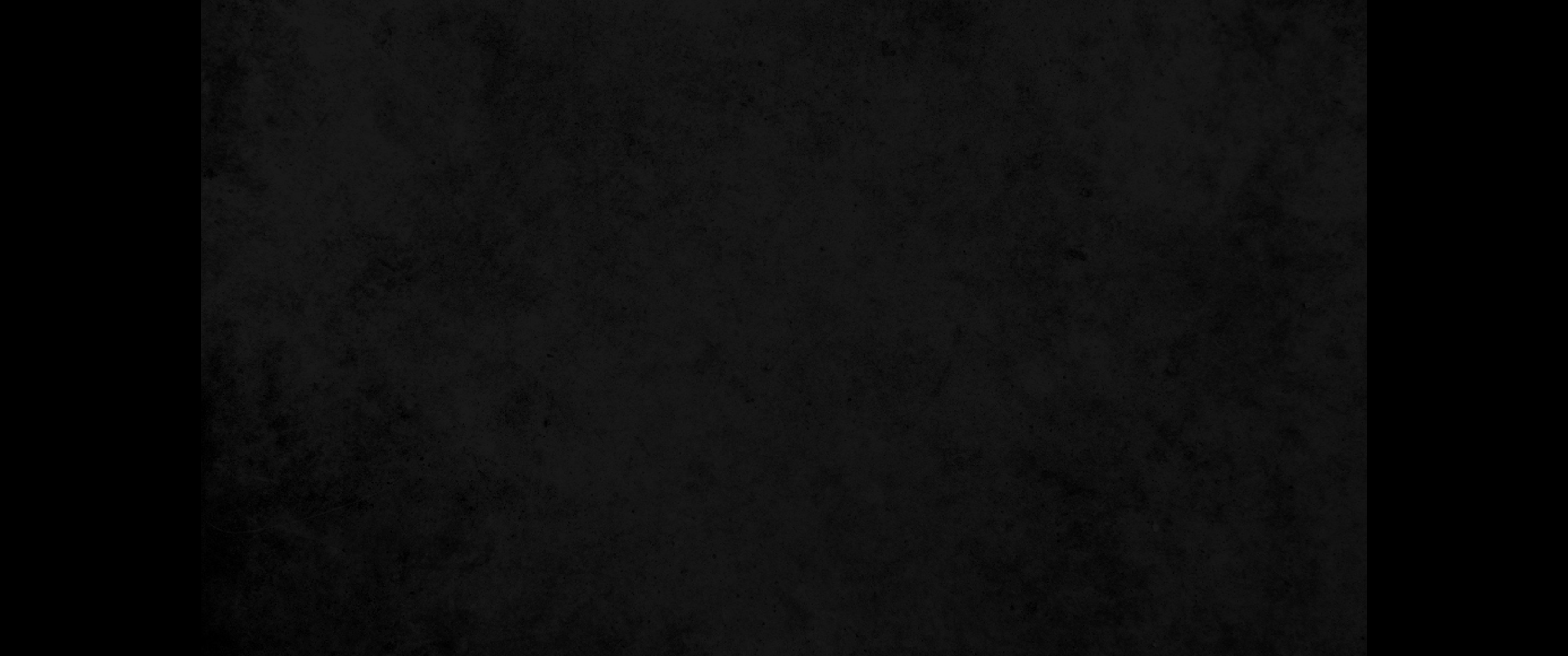 9. 내가 여호와께 범죄하였으니 그의 진노를 당하려니와 마침내 주께서 나를 위하여 논쟁하시고 심판하시며 주께서 나를 인도하사 광명에 이르게 하시리니 내가 그의 공의를 보리로다9. Because I have sinned against him, I will bear the LORD's wrath, until he pleads my case and establishes my right. He will bring me out into the light; I will see his righteousness.
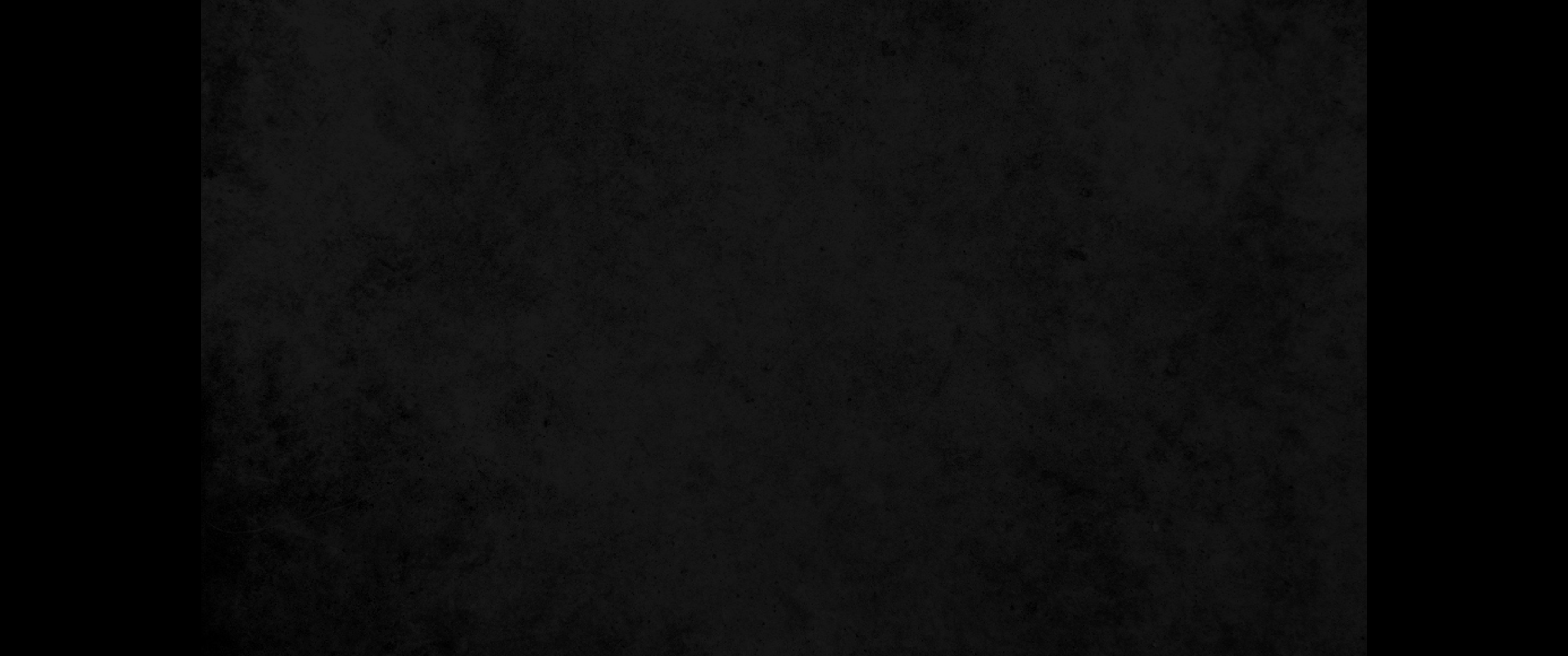 10. 나의 대적이 이것을 보고 부끄러워하리니 그는 전에 내게 말하기를 네 하나님 여호와가 어디 있느냐 하던 자라 그가 거리의 진흙 같이 밟히리니 그것을 내가 보리로다10. Then my enemy will see it and will be covered with shame, she who said to me, 'Where is the LORD your God?' My eyes will see her downfall; even now she will be trampled underfoot like mire in the streets.
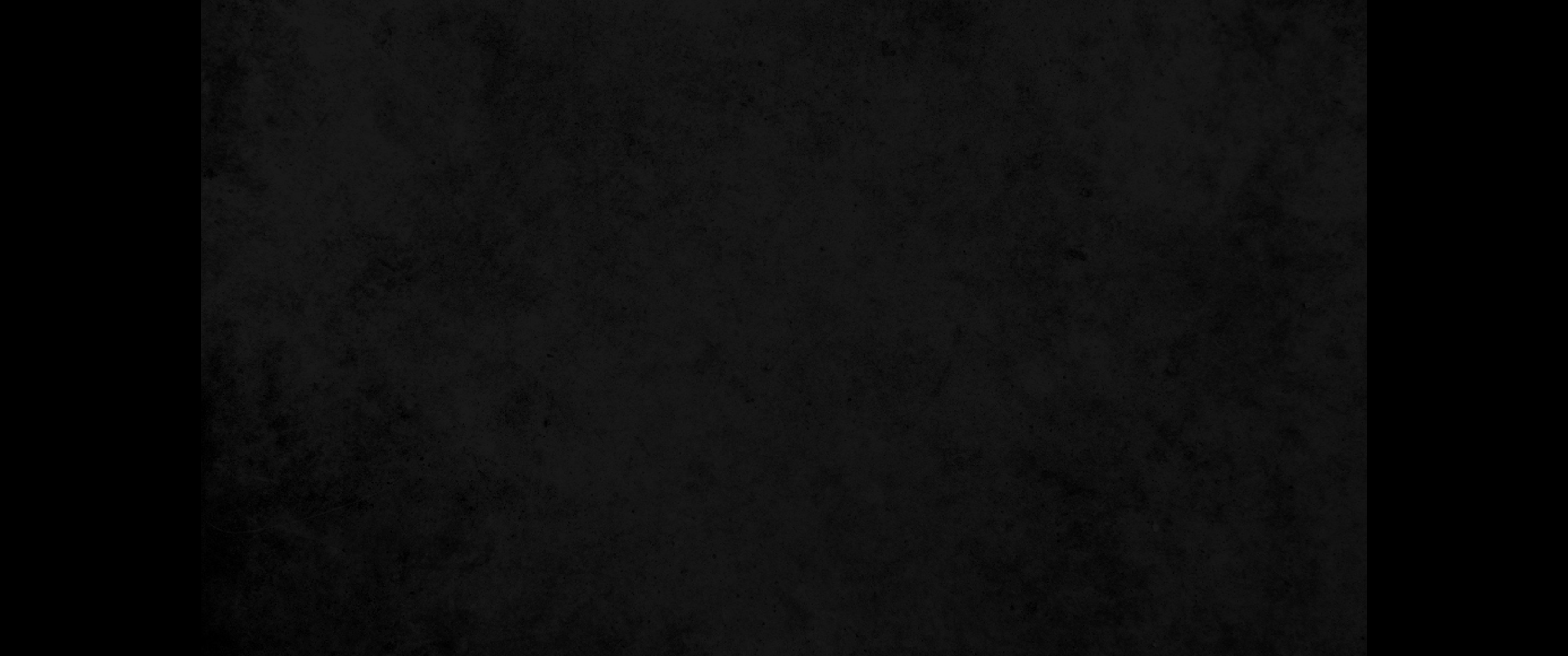 11. 네 성벽을 건축하는 날 곧 그 날에는 지경이 넓혀질 것이라11. The day for building your walls will come, the day for extending your boundaries.
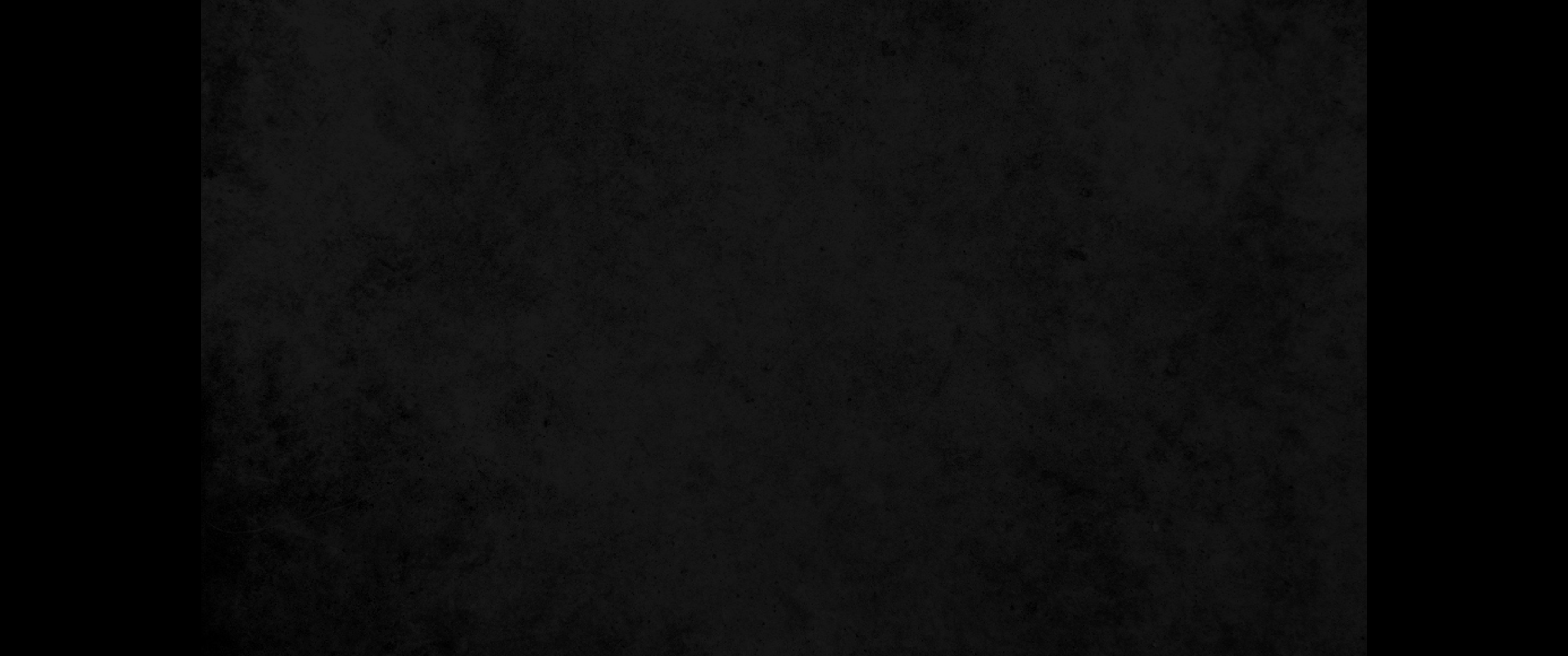 12. 그 날에는 앗수르에서 애굽 성읍들에까지, 애굽에서 강까지, 이 바다에서 저 바다까지, 이 산에서 저 산까지의 사람들이 네게로 돌아올 것이나12. In that day people will come to you from Assyria and the cities of Egypt, even from Egypt to the Euphrates and from sea to sea and from mountain to mountain.
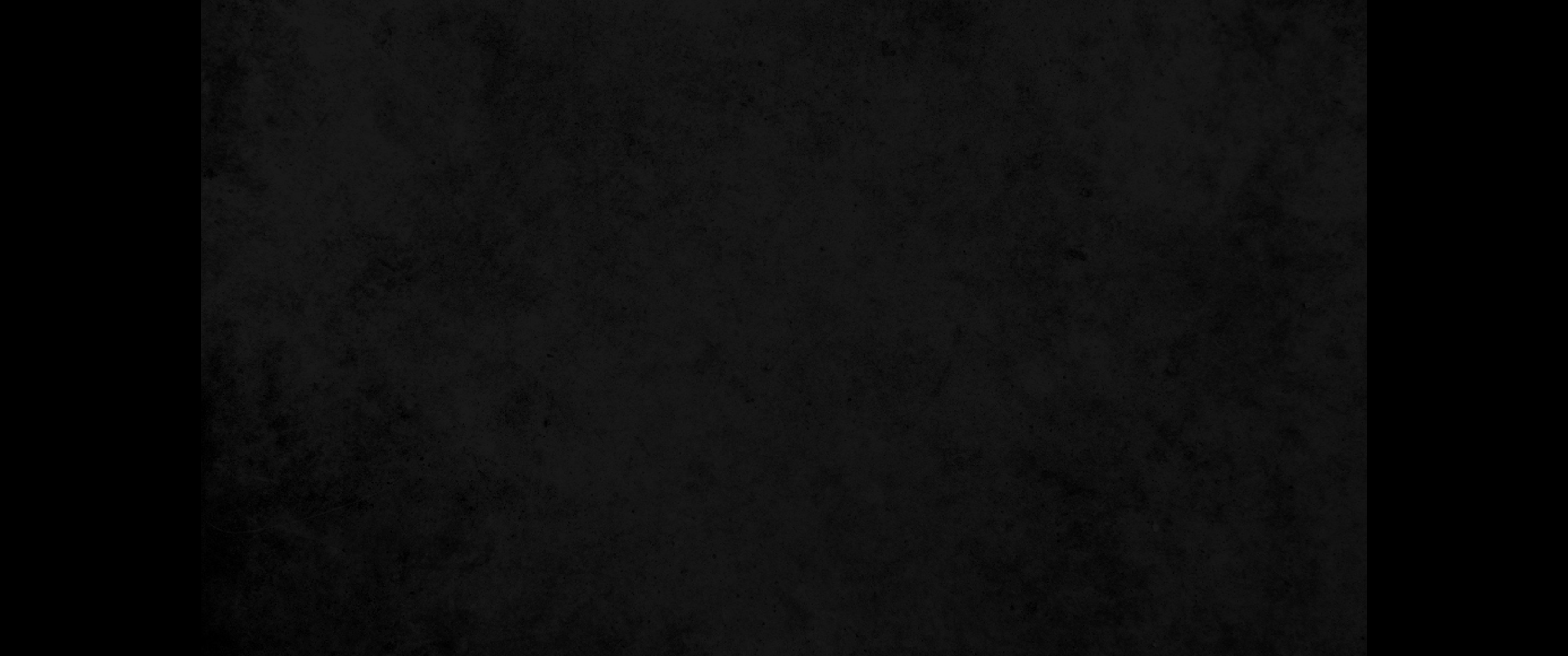 13. 그 땅은 그 주민의 행위의 열매로 말미암아 황폐하리로다13. The earth will become desolate because of its inhabitants, as the result of their deeds.
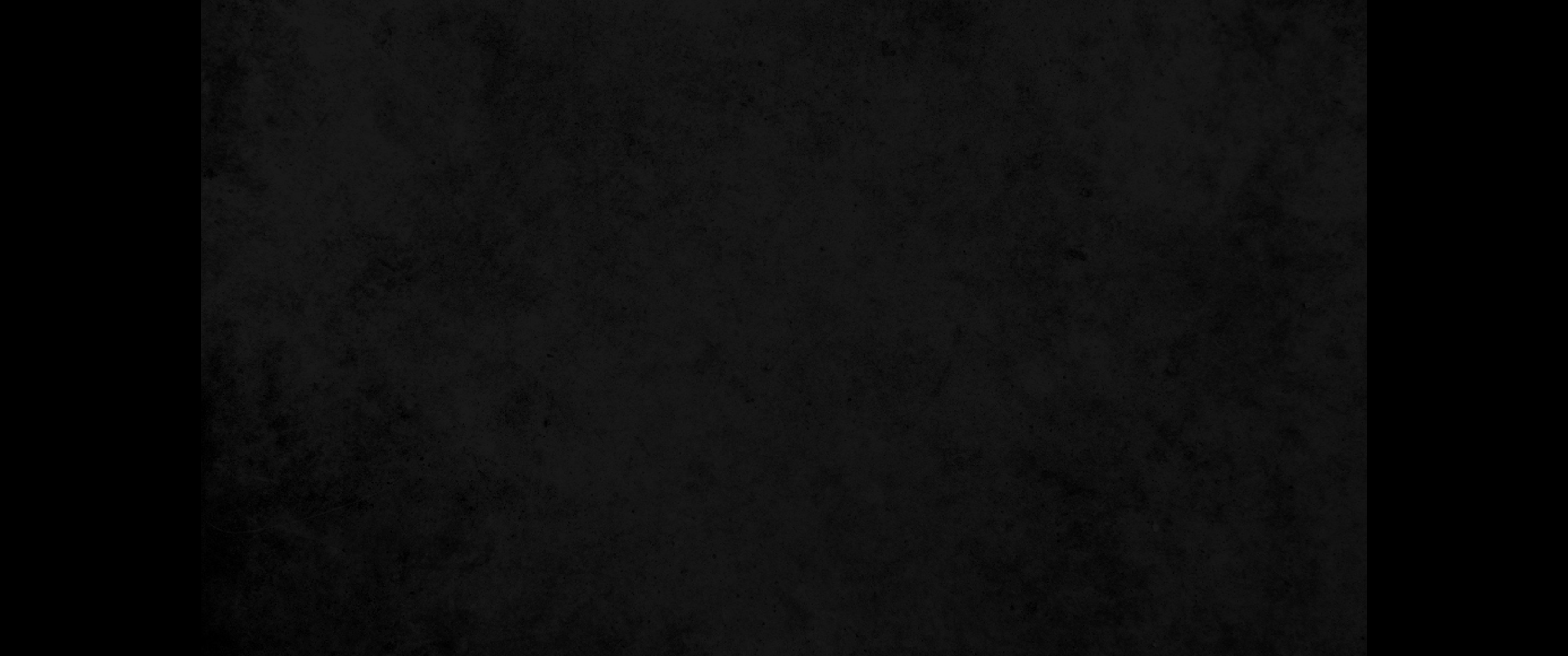 14. 원하건대 주는 주의 지팡이로 주의 백성 곧 갈멜 속 삼림에 홀로 거주하는 주의 기업의 양 떼를 먹이시되 그들을 옛날 같이 바산과 길르앗에서 먹이시옵소서14. Shepherd your people with your staff, the flock of your inheritance, which lives by itself in a forest, in fertile pasturelands. Let them feed in Bashan and Gilead as in days long ago.
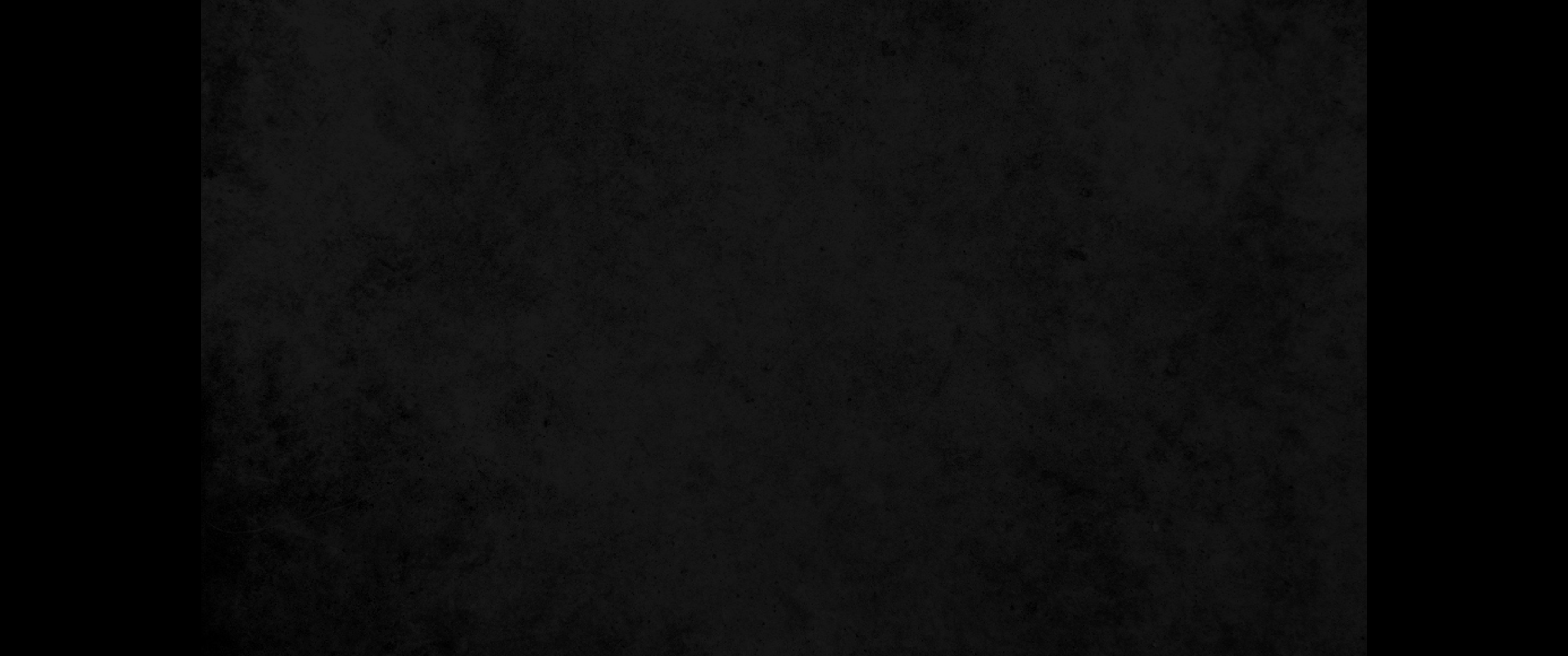 15. 이르시되 네가 애굽 땅에서 나오던 날과 같이 내가 그들에게 이적을 보이리라 하셨느니라15. 'As in the days when you came out of Egypt, I will show them my wonders.'
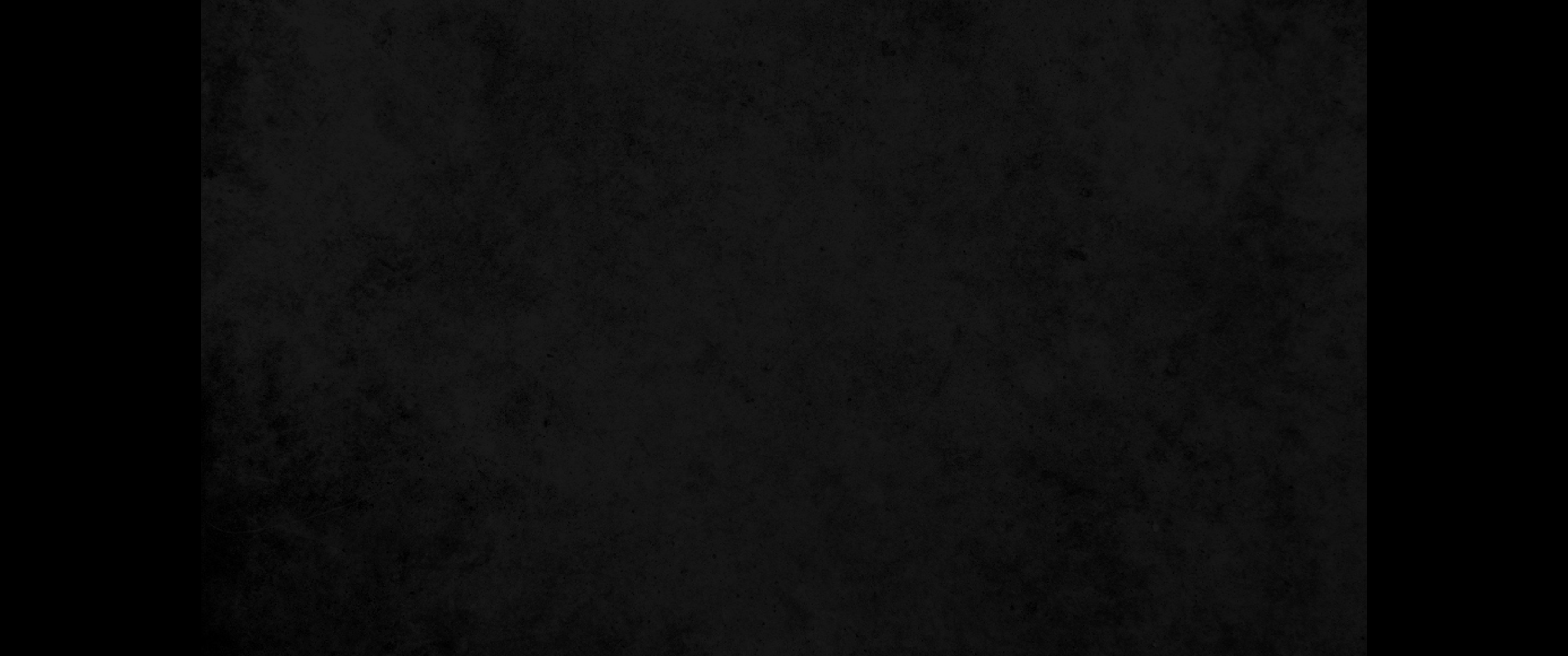 16. 이르되 여러 나라가 보고 자기의 세력을 부끄러워하여 손으로 그 입을 막을 것이요 귀는 막힐 것이며16. Nations will see and be ashamed, deprived of all their power. They will lay their hands on their mouths and their ears will become deaf.
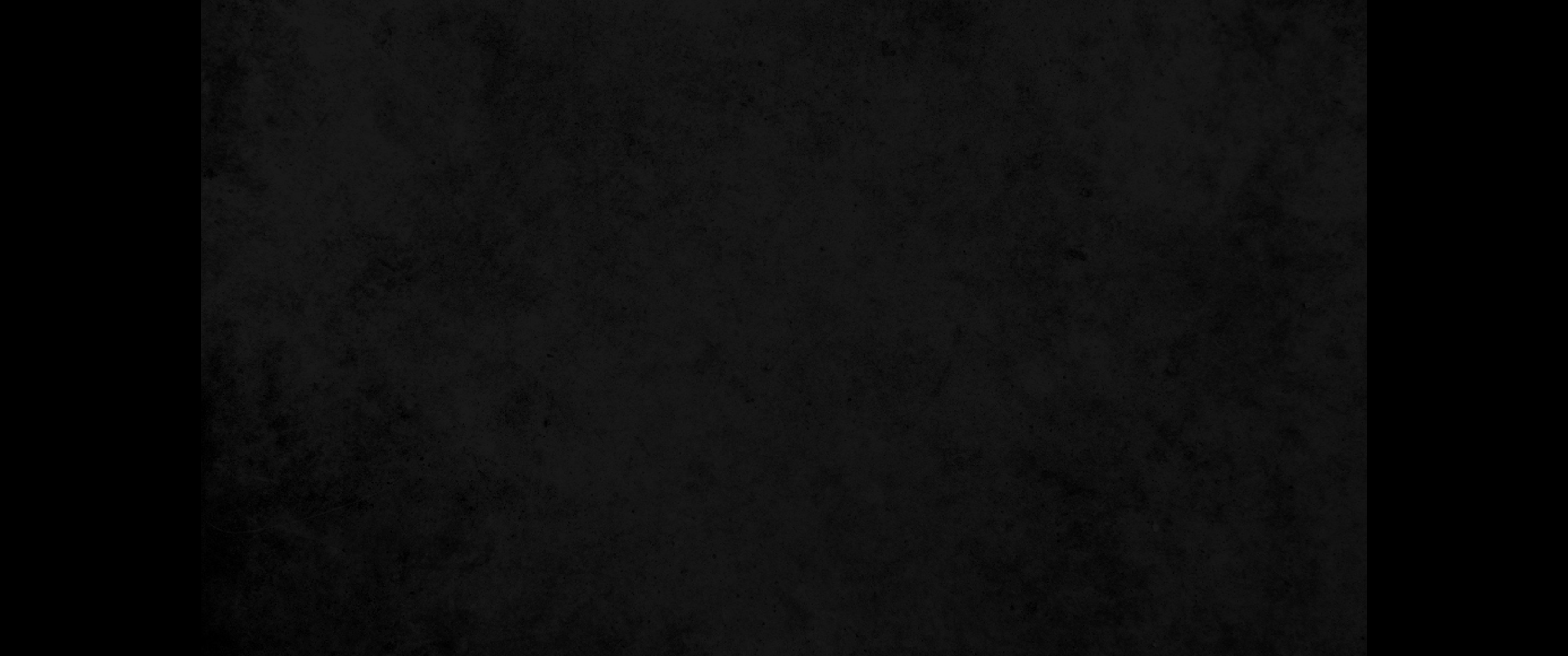 17. 그들이 뱀처럼 티끌을 핥으며 땅에 기는 벌레처럼 떨며 그 좁은 구멍에서 나와서 두려워하며 우리 하나님 여호와께로 돌아와서 주로 말미암아 두려워하리이다17. They will lick dust like a snake, like creatures that crawl on the ground. They will come trembling out of their dens; they will turn in fear to the LORD our God and will be afraid of you.
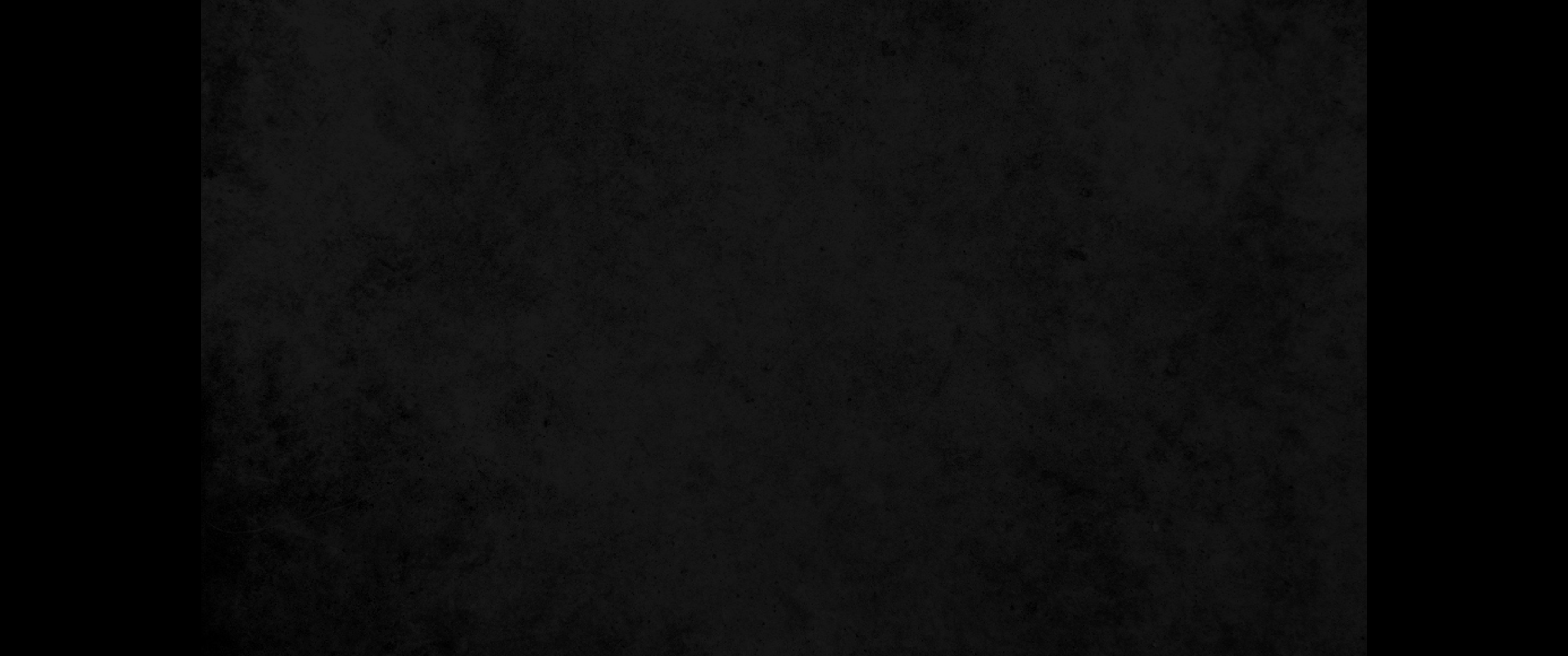 18. 주와 같은 신이 어디 있으리이까 주께서는 죄악과 그 기업에 남은 자의 허물을 사유하시며 인애를 기뻐하시므로 진노를 오래 품지 아니하시나이다18. Who is a God like you, who pardons sin and forgives the transgression of the remnant of his inheritance? You do not stay angry forever but delight to show mercy.
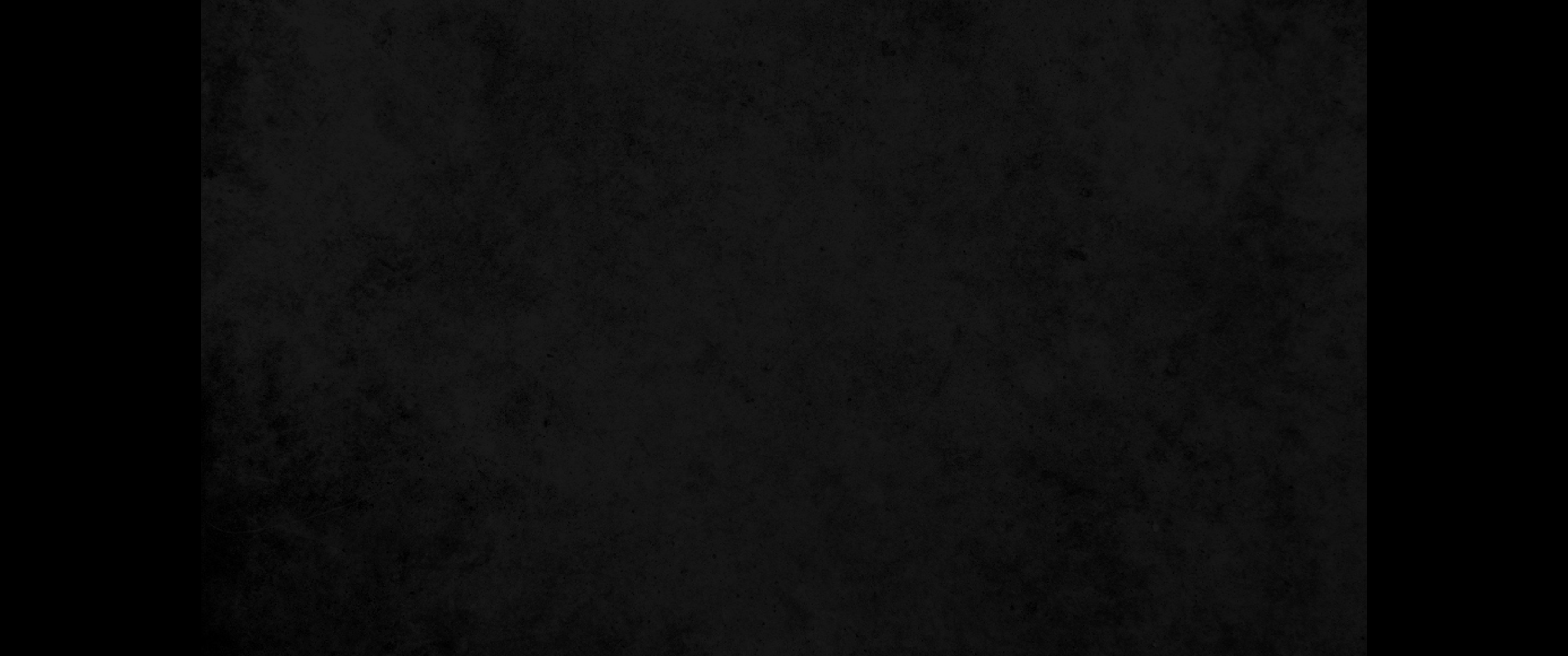 19. 다시 우리를 불쌍히 여기셔서 우리의 죄악을 발로 밟으시고 우리의 모든 죄를 깊은 바다에 던지시리이다19. You will again have compassion on us; you will tread our sins underfoot and hurl all our iniquities into the depths of the sea.
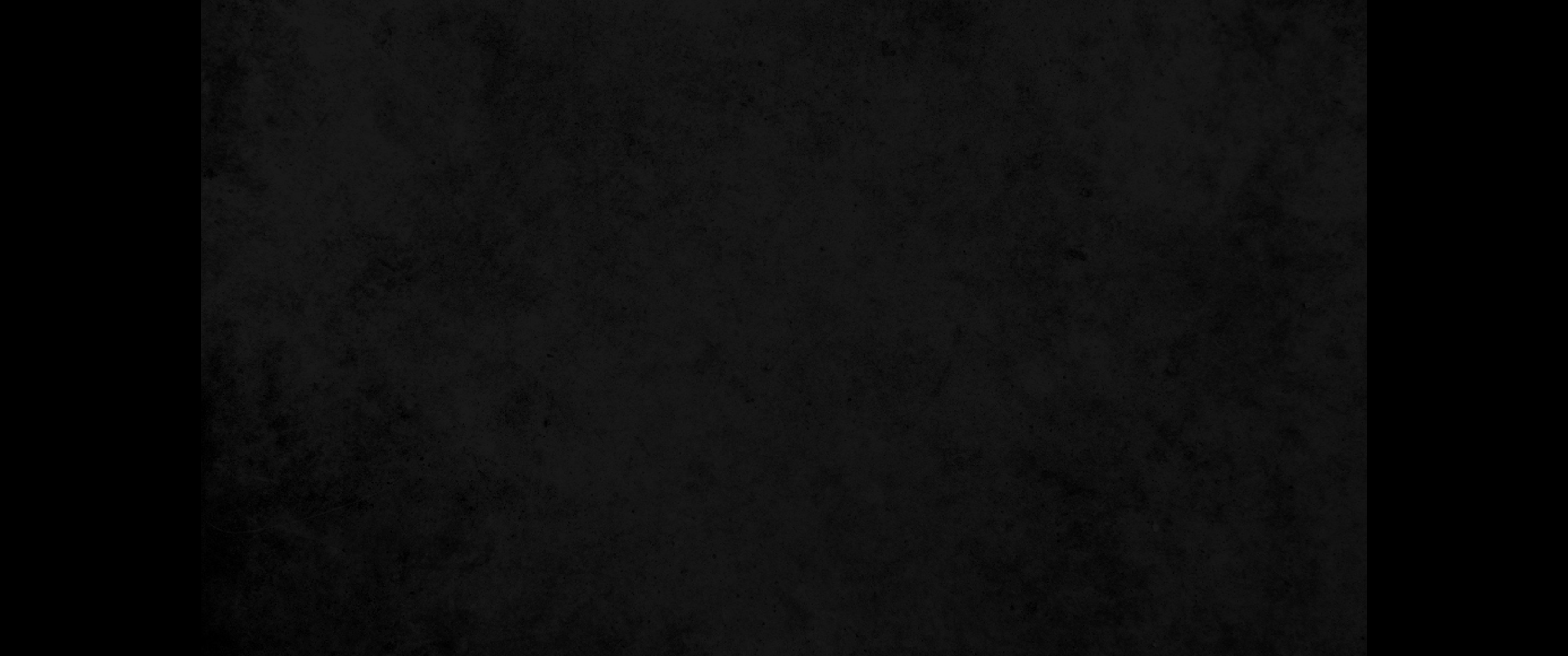 20. 주께서 옛적에 우리 조상들에게 맹세하신 대로 야곱에게 성실을 베푸시며 아브라함에게 인애를 더하시리이다20. You will be true to Jacob, and show mercy to Abraham, as you pledged on oath to our fathers in days long ago.